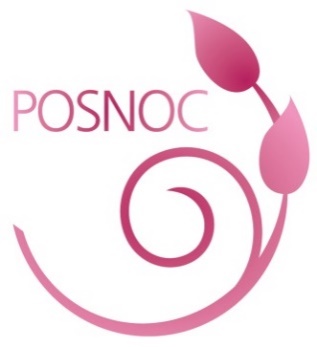 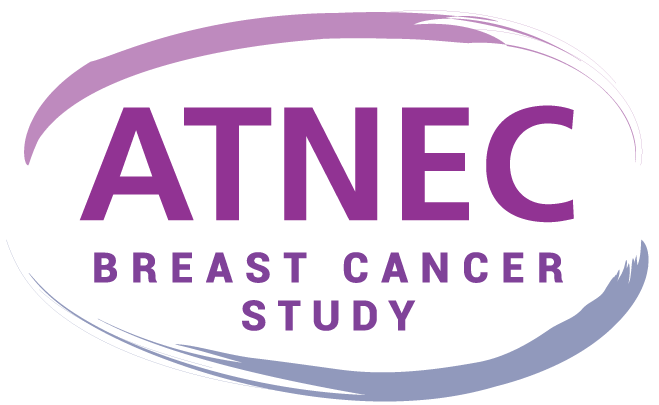 POSNOC & ATNEC trials - update
Amit Goyal (Chief Investigator)
Consultant Oncoplastic Breast Surgeon & Associate Professor
Royal Derby Hospital, Derby, United Kingdom
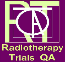 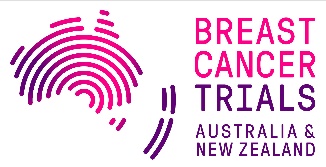 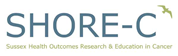 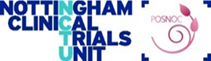 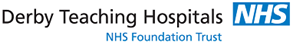 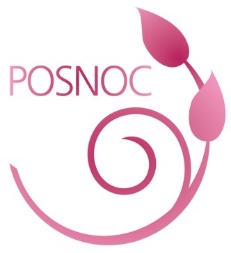 POSNOCPOsitive Sentinel NOde: adjuvant therapy alone versus adjuvant therapy plus Clearance or axillary radiotherapy
A randomised controlled trial of axillary treatment in women with early stage breast cancer who have metastases in one or two sentinel nodes

www.posnoc.co.uk
@POSNOC
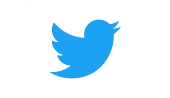 POSNOC
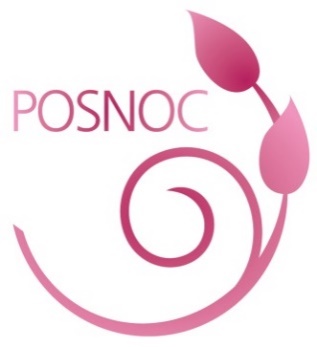 Largest UK breast cancer surgical trial
1st UK led international breast cancer surgical trial
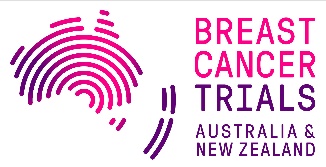 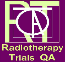 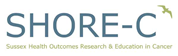 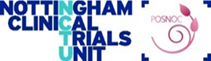 3
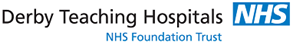 [Speaker Notes: The greatest achievement of the trial to date are 

Supported by 19 AUZ recruiting sites]
Trial design
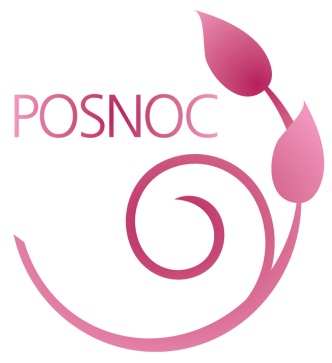 Patients with T1-2 invasive breast cancer undergoing lumpectomy or mastectomy and sentinel node biopsy
1 or 2 Sentinel Node Macrometastases
Randomise (n=1900)
Systemic therapy alone
Systemic therapy plus axillary treatment
(axillary node clearance or axillary RT)
Breast or Chest wall RT, Systemic Therapy, Follow-up 5 years
Axillary recurrence, Arm morbidity, QoL, Survival
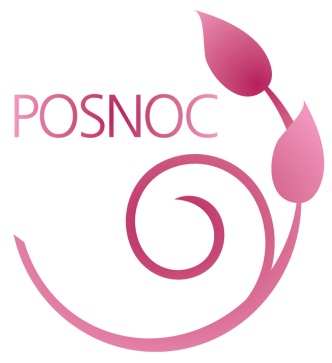 Inclusion Criteria
Women will be eligible for inclusion only if ALL of the following criteria apply:

18 years or older

T1 or T2

Unifocal or multi-focal invasive tumour 

1 or 2 nodes with macrometastases 

Fit for axillary treatment and adjuvant therapy
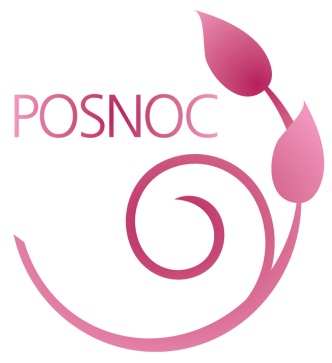 Exclusion Criteria
Women will be excluded if they have:
Bilateral invasive breast cancer
more than 2 nodes with macrometastases
neoadjuvant therapy for breast cancer except
if sentinel node biopsy performed prior to neoadjuvant therapy in women with early breast cancer
short duration of neoadjuvant endocrine therapy is acceptable (up to 3 months)
Previous ipsilateral axillary surgery 
not receiving adjuvant systemic therapy
previous cancer less than 5 years previously or concomitant malignancy except
basal or squamous cell carcinoma of the skin 
in situ carcinoma of the cervix 
in situ melanoma 
contra - or ipsilateral in situ breast cancer
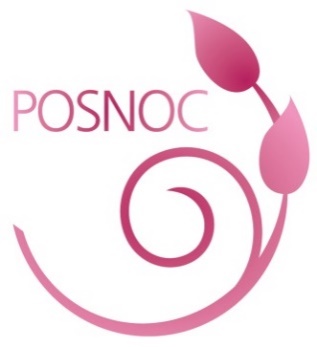 POSNOC vs. Z11
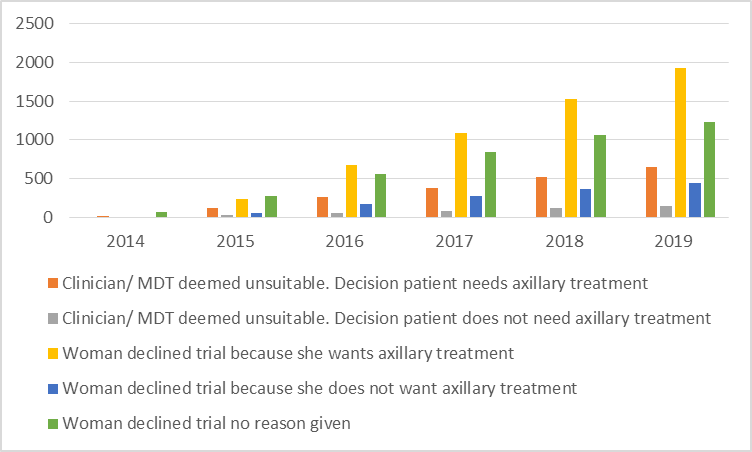 Reason for non-enrolment
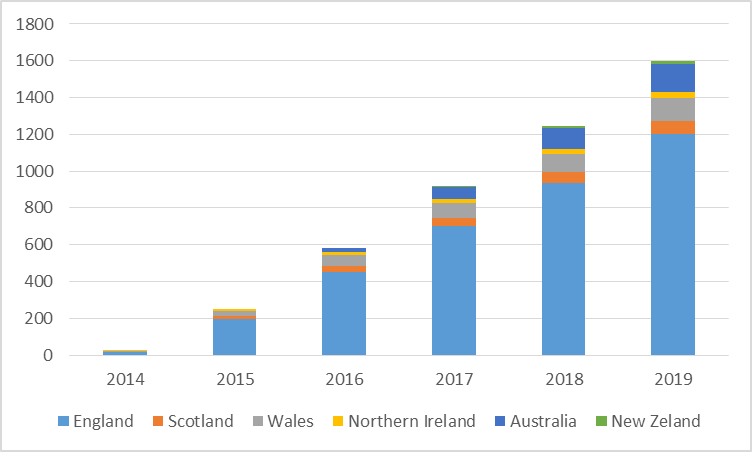 Recruitment
TOP 10
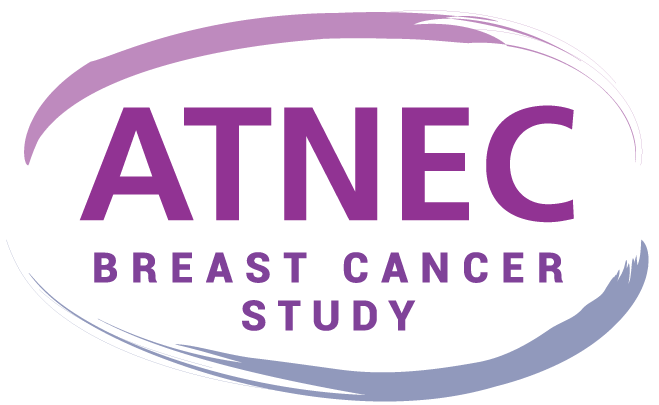 ATNEC Axillary management in T1-3N1M0 breast cancer patients with needle biopsy proven nodal metastases at presentation after neoadjuvant chemotherapy
@ATNEC1
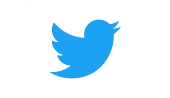 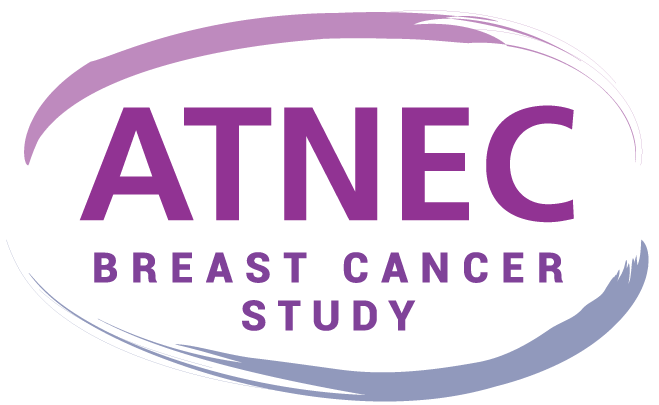 Largest UK neoadjuvant breast cancer surgical trial
1st UK led international neoadjuvant breast cancer surgical trial
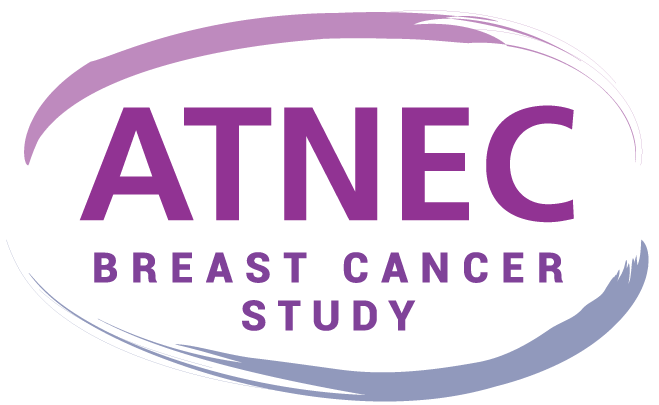 Research Question
T1-3N1M0 who convert to no residual cancer in the lymph glands (ypN0) after NACT - omitting axillary treatment (removing all lymph glands in the armpit or radiotherapy to the armpit), is non-inferior (no worse) than axillary treatment
T1-3,N1,M0 early stage breast cancer with needle biopsy (fine needle aspiration or core biopsy) documented axillary node metastasis
ATNEC trialAxillary management in T1-3N1M0 breast cancer patients with needle biopsy proven nodal
metastases at presentation after neoadjuvant chemotherapy
Mark the axillary node proven to have cancer cells on needle biopsy
(using clip or carbon  dye or seed – as per local practice)
NEOADJUVANT CHEMOTHERAPY (NACT)
Axillary ultrasound
Breast wide local excision or mastectomy + dual tracer sentinel node biopsy (at least 3 nodes removed – sentinel nodes + marked node)
Nodal metastasis
(ITCs, micro or macrometastases)
No nodal metastasis
Eligible, consent and register
Standard axillary treatment and follow-up
RANDOMISATION 1:1
ALND, axillary lymph node dissection
ART, axillary radiotherapy
Sample size – 1900, Follow up – 5 years
Co-primary outcomes – Disease free survival, Lymphoedema
Axillary treatment (n=950)
ALND or ART (as per local practice)
No Axillary treatment (n=950)
Study Design
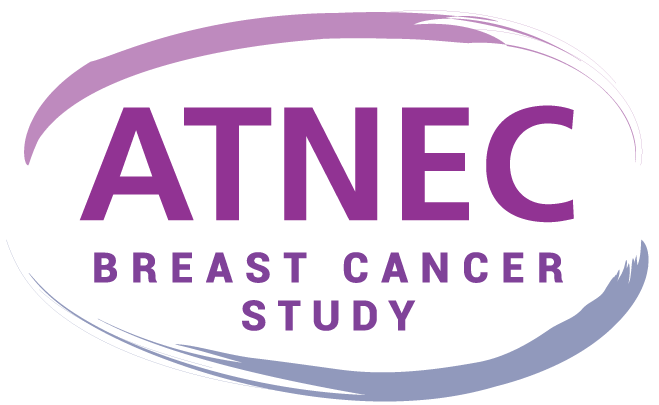 Pragmatic randomised, multi-centre, international trial

Number of sites		100 (Target: 5 randomised per year/site)

Sample size = 1900 

Timeline
Trial start date – 01 March 2020
[Speaker Notes: AMIT]
Inclusion Criteria
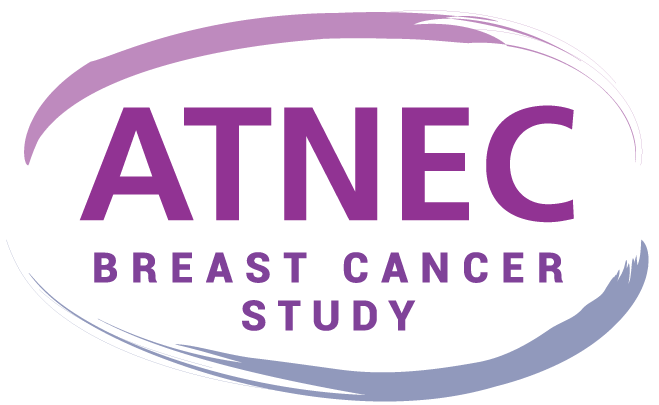 Age ≥ 18
Male or female
T1-3N1M0 breast cancer at diagnosis (prior to NACT) by AJCC staging 7th edition
FNA or core biopsy confirmed axillary nodal metastases at presentation
Oestrogen receptor, progesterone receptor and HER2 status evaluated on primary tumour
Received standard NACT as per local guidelines
Ultrasound of the axilla at completion of NACT
Undergo dual tracer sentinel node biopsy after NACT and at least 3 nodes removed (sentinel nodes and marked node)
No nodal metastases post NACT (isolated tumour cells, micro or macrometastasis)
Exclusion Criteria
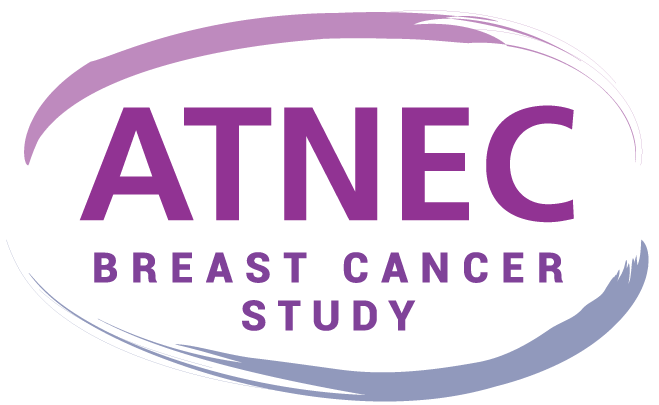 Bilateral invasive breast cancer
Sentinel node biopsy prior to NACT
Previous axillary surgery on the same body side as the scheduled targeted sampling
Previous cancer within 5 years or concomitant malignancy
Stratification
Institution
Type of breast surgery (wide local excision or mastectomy)
receptor status (triple negative, HER2+, ER/PR+ and HER2-)
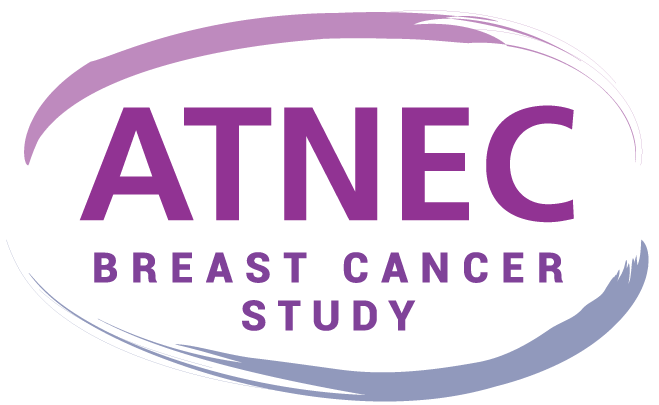 Outcomes
Primary		
Disease free survival
Lymphoedema (co-primary outcome)
Defined as ‘YES’ to arm swelling now and arm heaviness in past year (LBCQ questionnaire)

Secondary		
Arm morbidity and quality of life (QuickDASH, EQ5D5L)
local (breast or chest wall) and regional (nodal) recurrence
distant metastasis, axillary recurrence free interval, overall survival 
contralateral breast cancer
non-breast malignancy 
economic evaluation
Marking of node
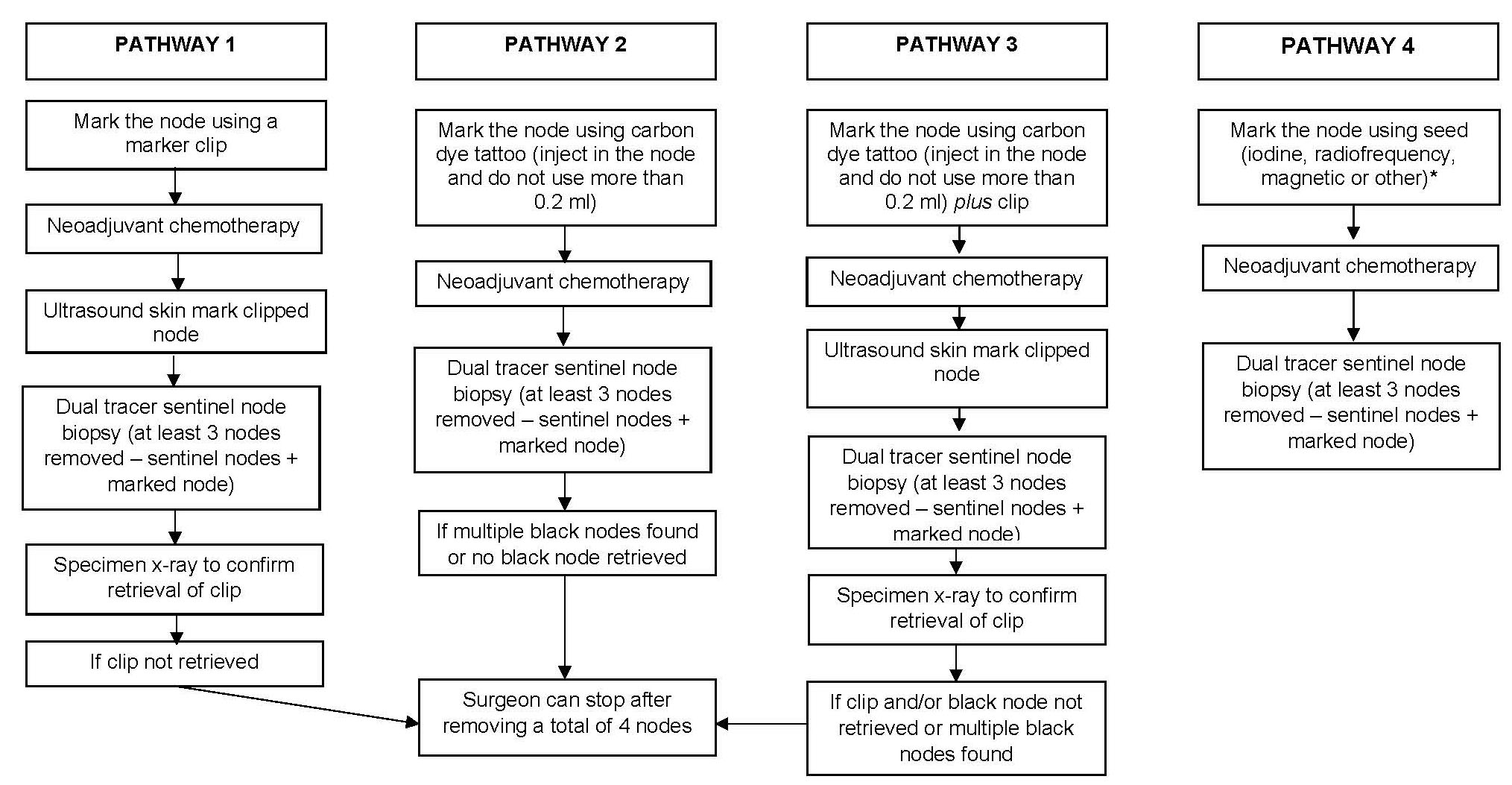 Sites can adapt the pathways to their local preference. *Subject to CE marking. The node may be marked at the time of needle biopsy or at a separate visit.
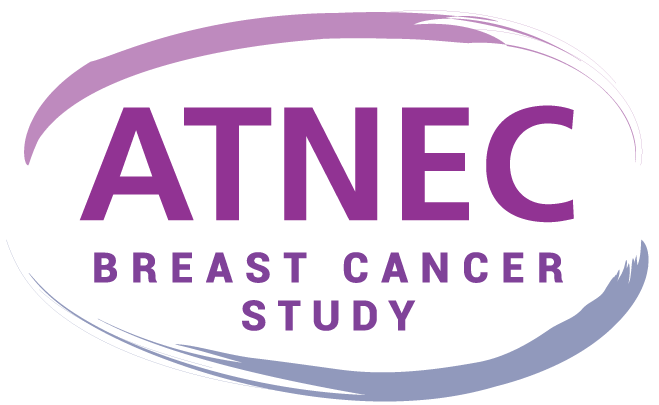 Radiotherapy QA
National Radiotherapy Trials Quality Assurance (RTTQA) Group
 Mount Vernon Cancer Centre | HA6 2RN
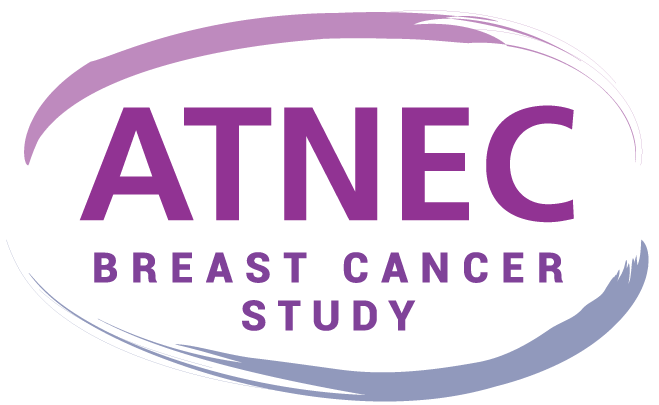 #makelymphoedemahistory

Contact: amit.goyal@nhs.net
Please sign up !!!